Idzie do nas wiosna
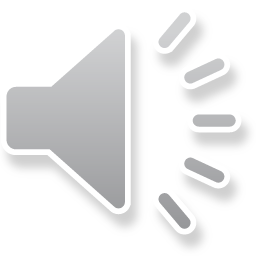 Kiedy wiosna przyjdzie do nasroześmiana i zielona
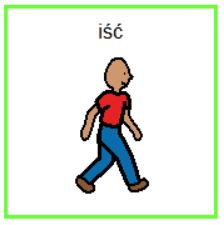 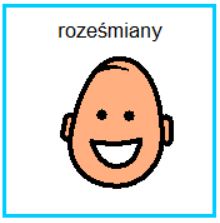 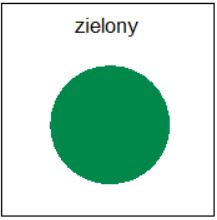 Razem z wiosną wszystkie dzieci zaśpiewają tak
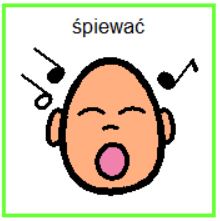 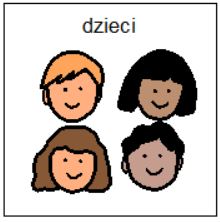 Zielona trawa, zielony mech
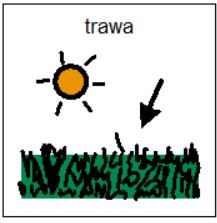 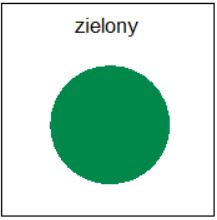 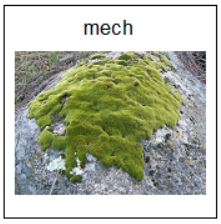 Zielona żaba - rech, rechu, rech
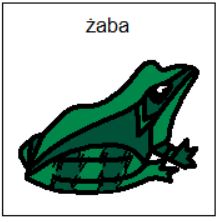 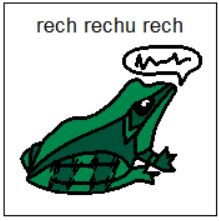 Zielona trawa, zielony mech
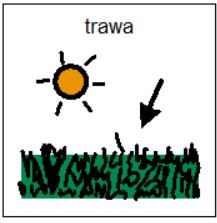 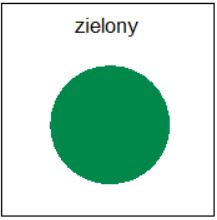 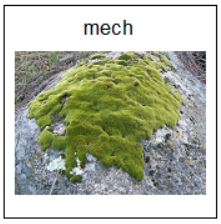 Zielona żaba - rech, rechu, rech
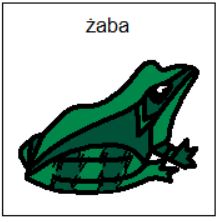 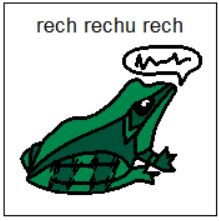 Rośnie trawa, rosną listki
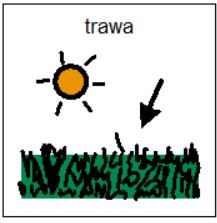 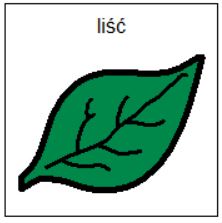 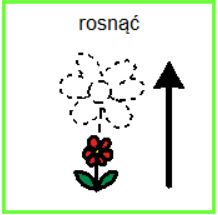 Rosną szybko dzieci wszystkie
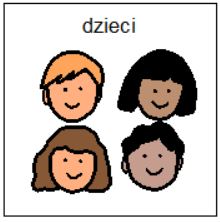 Przyfrunęły już bociany i klekocą tak
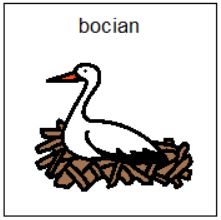 Zielona trawa, zielony mech
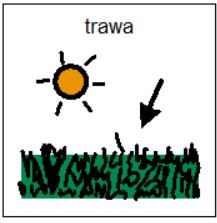 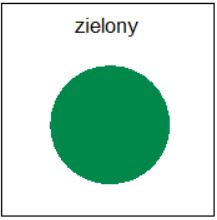 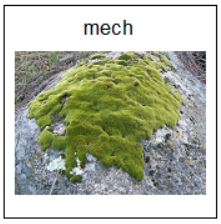 Zielona żaba - rech, rechu, rech
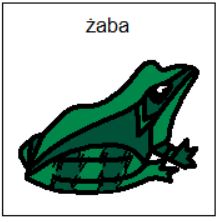 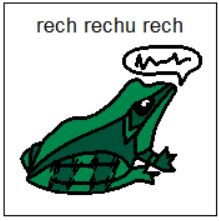 Zielona trawa, zielony mech
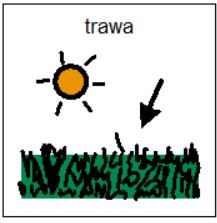 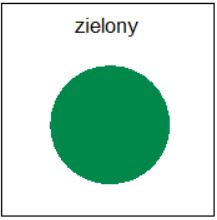 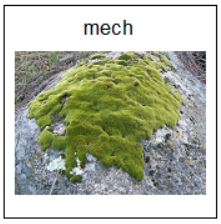 Zielona żaba - rech, rechu, rech
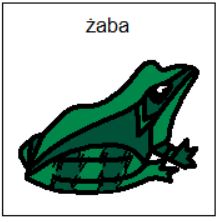 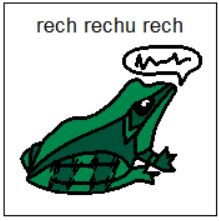 W lesie kwitnie już zawilec,obudziły się motyle
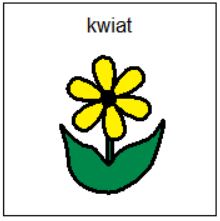 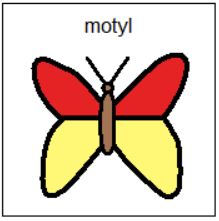 A wieczorem nad łąkami słychać żabi śpiew
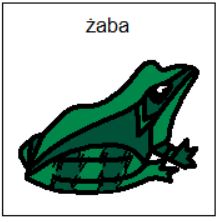 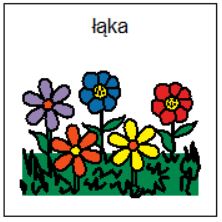 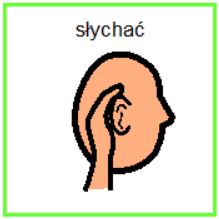 Zielona trawa, zielony mech
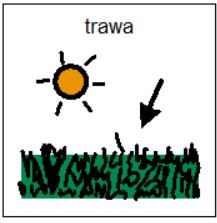 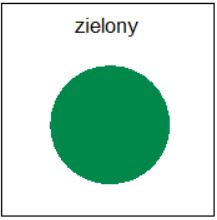 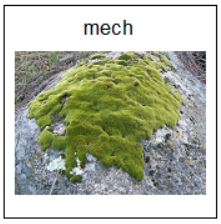 Zielona żaba - rech, rechu, rech
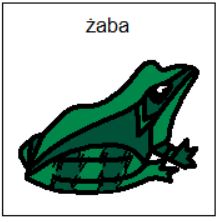 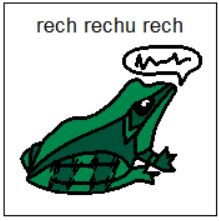 Zielona trawa, zielony mech
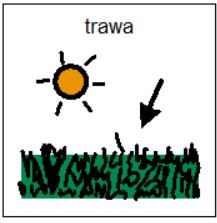 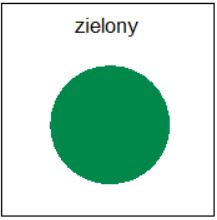 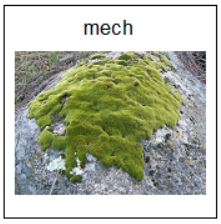 Zielona żaba - rech, rechu, rech
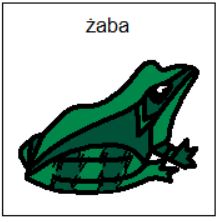 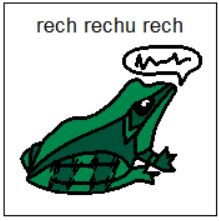 Piosenka:
„Idzie do nas wiosna” - wykonawca: Miś i Margolcia oraz Agnieszka, album: Mama i Ja, vol. 3

Symbole z programu Boardmaker (Mayer – Johnson)

Zdjęcia: 
http://www.рыбалка.in.ua/reka-dnepr-mox-na-kamne
http://www.mamydzieci.pl/scenariusz-dla-przedszkoli-wiosna/
http://www.tapeta-slonca-wiosna-gory-promienie.na-pulpit.com/

Opracowanie: Kasia Majewska